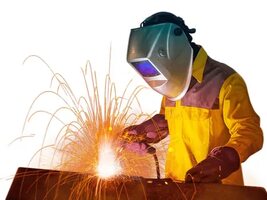 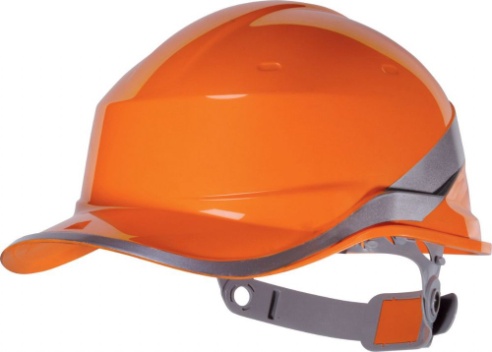 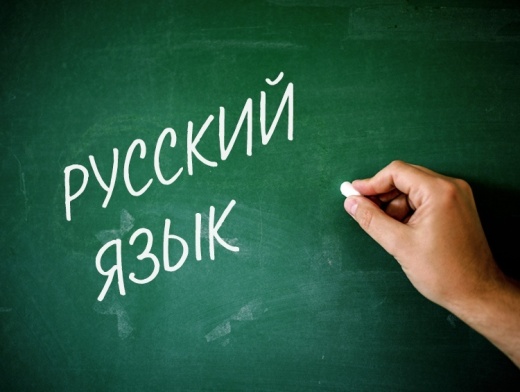 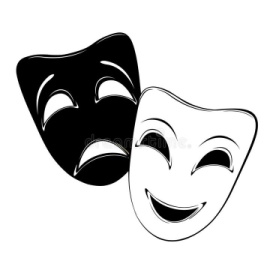 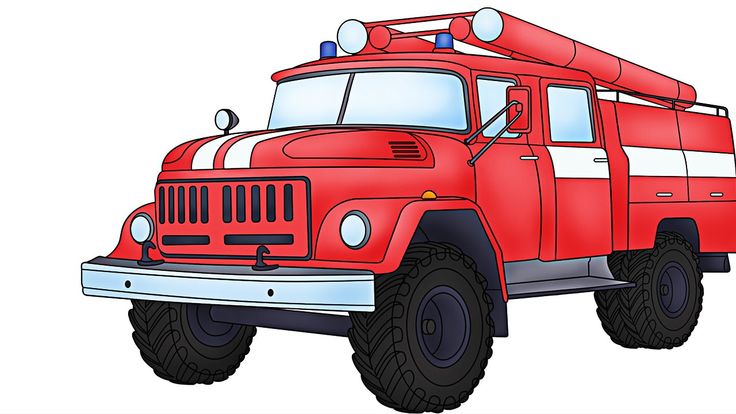 Кружок «Путешествие в мир профессий»
руководитель :
Бондарева Марина Павловна
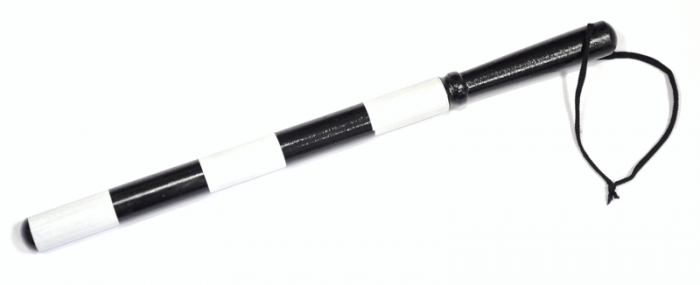 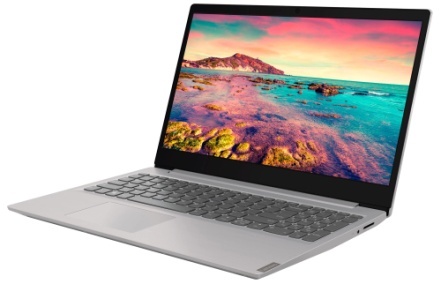 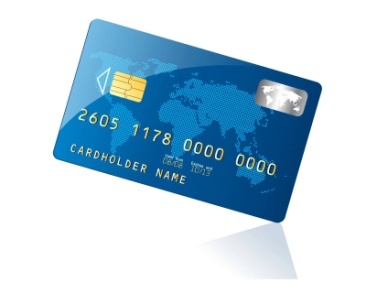 Цель:
создать условия для формирования у детей целостного представления о мире профессий, обогащения их знаний о различных видах профессиональной деятельности, развития умений и навыков, необходимых для осознанного профессионального самоопределения.
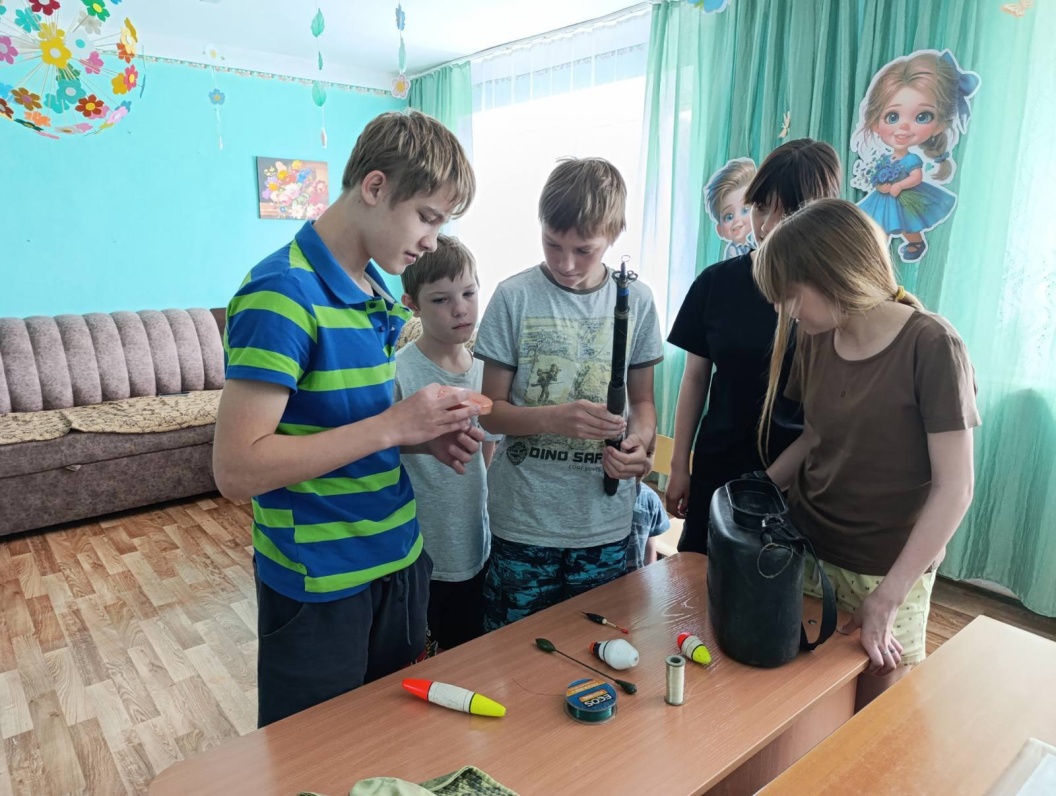 Задачи
1 -  Формирование у детей представлений о многообразии профессий и их социальной значимости.
2 -  Расширение знаний о различных профессиях, их особенностях, необходимых качествах и навыках.
3 - Понимание связи между профессией и результатом труда. 
4 - Знакомство с инструментами и оборудованием, используемыми в разных профессиях.
5 -  Понимание важности выбора профессии и ответственности за свою будущую работу.
6 - Стимулирование интереса к различным видам профессиональной деятельности.
7-  Расширение кругозора и словарного запаса.
8- Развитие коммуникативных навыков (умение задавать вопросы, участвовать в дискуссии).
9- Воспитание уважения к труду и людям разных профессий.
10 - Формирование ценностного отношения к выбору профессии.
11 - Развитие трудолюбия и ответственности.
12 - Привитие навыков сотрудничества и коллективной работы.
Методы работы: Экскурсия
Презентация, доклад
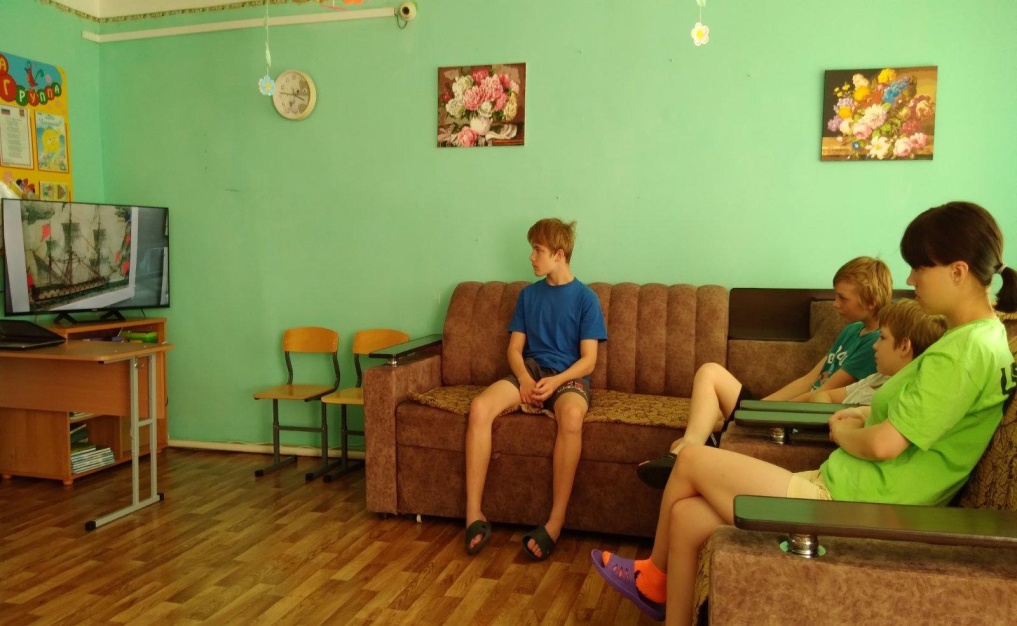 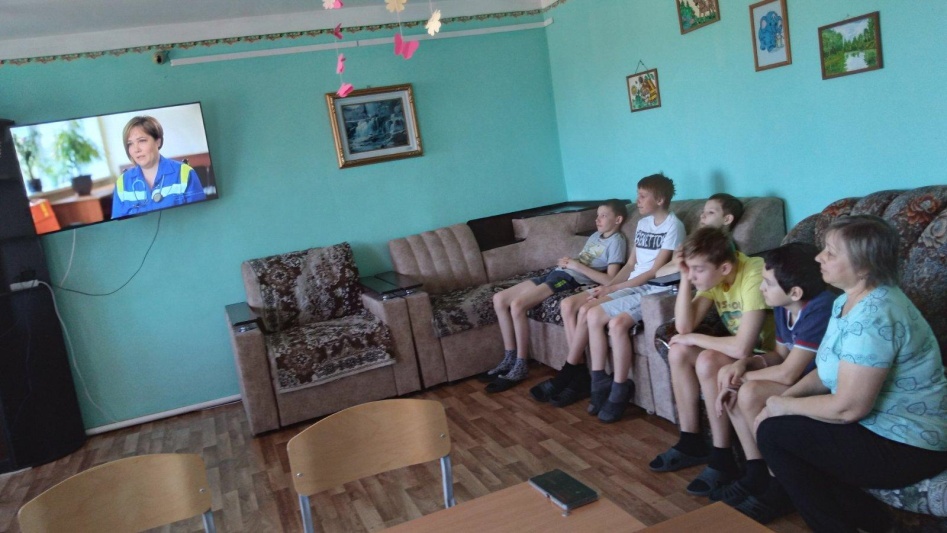 Наглядный метод
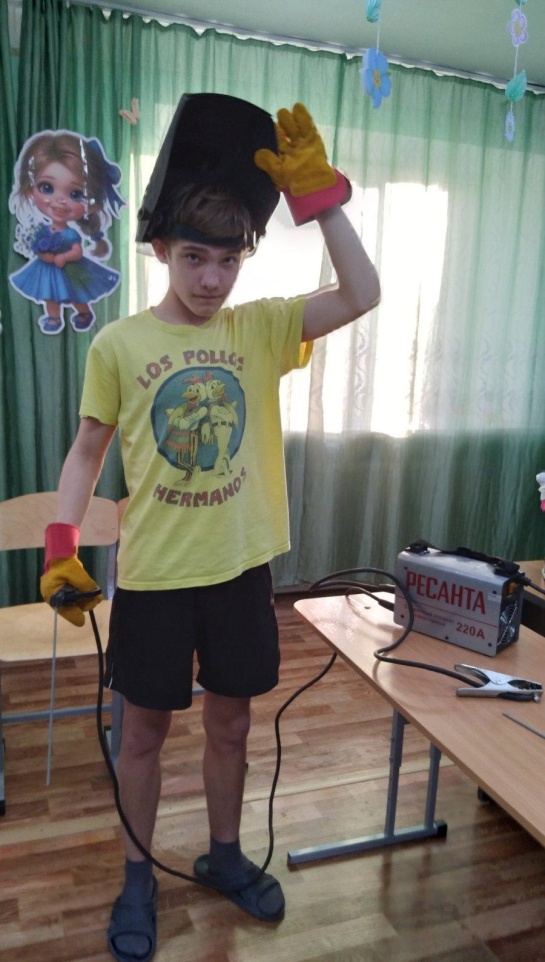 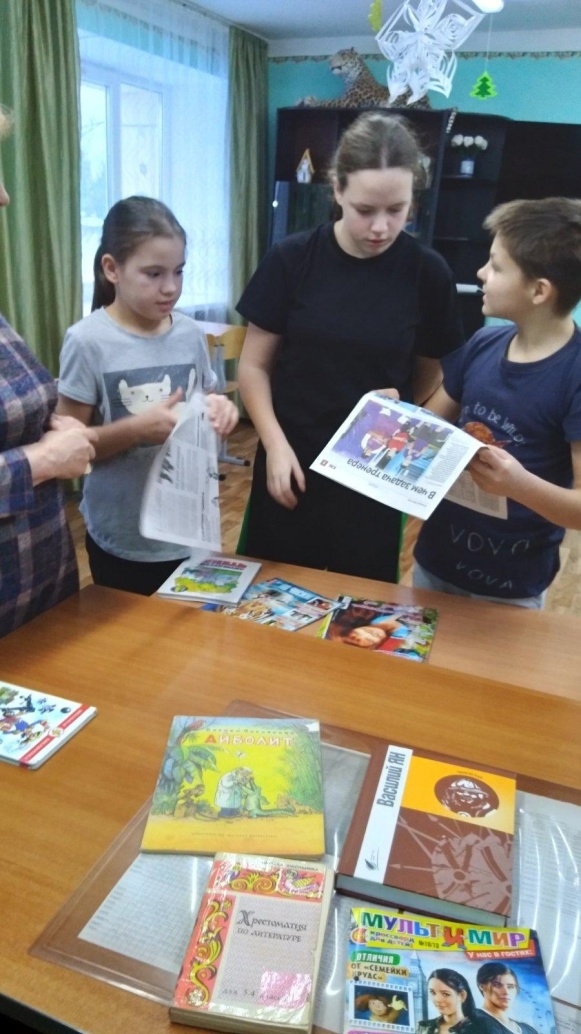 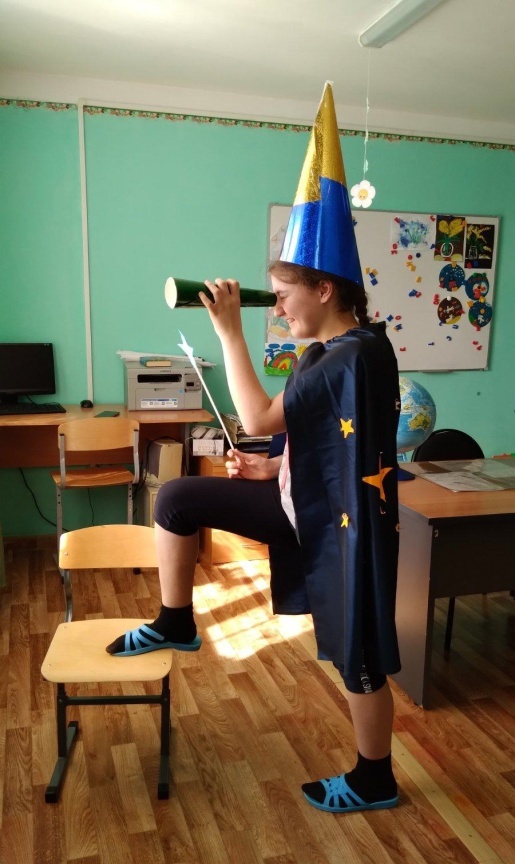 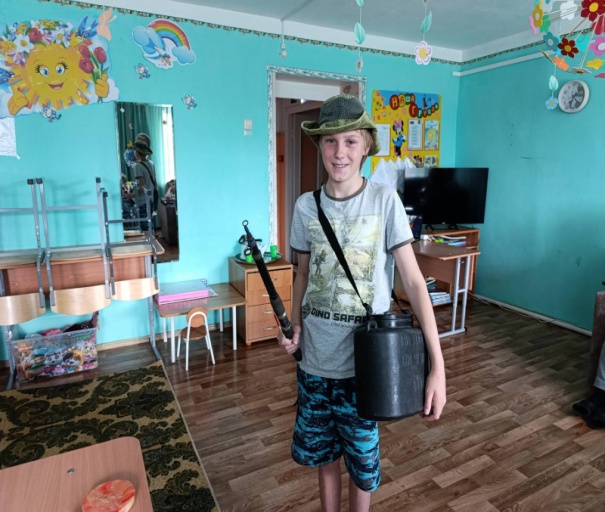 Подвижная игра
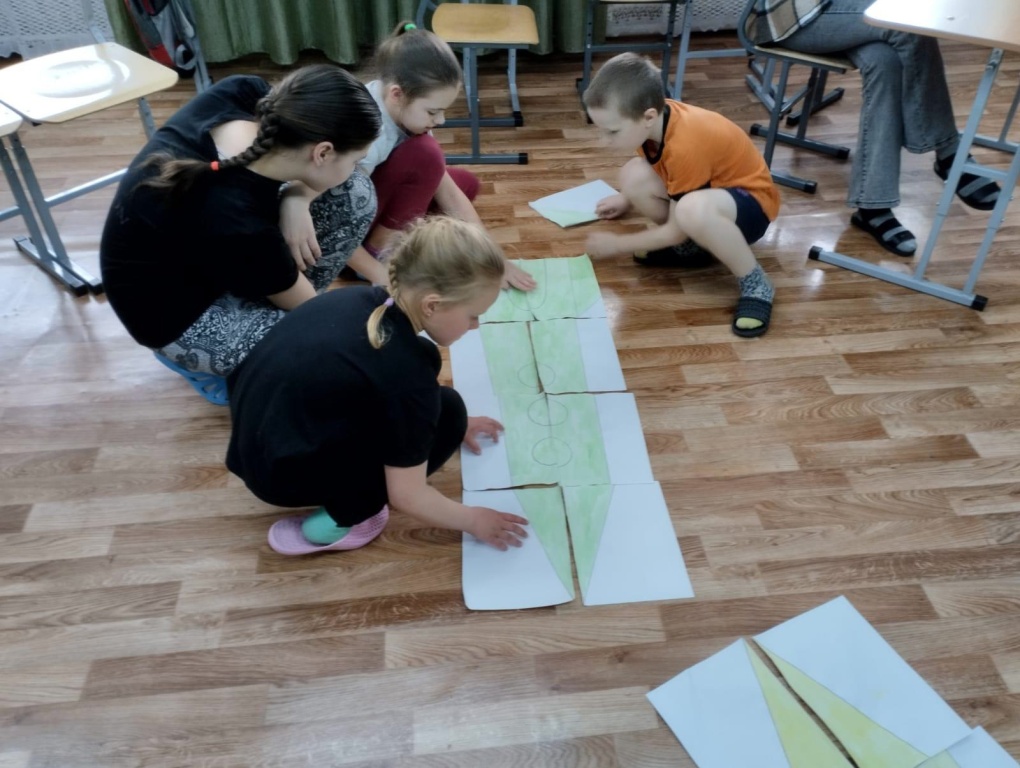 Ролевая игра
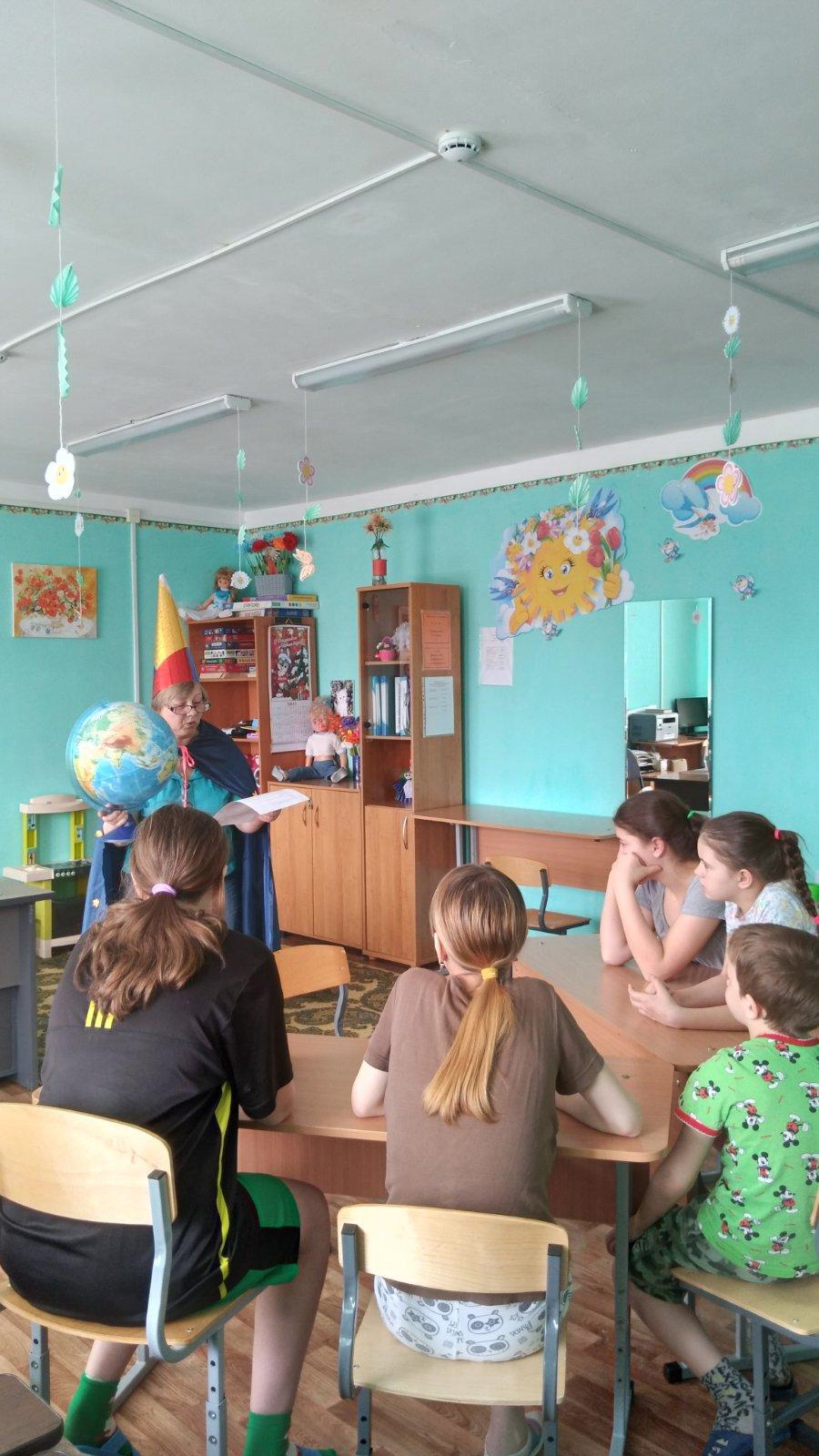 Встречи с интересными людьми
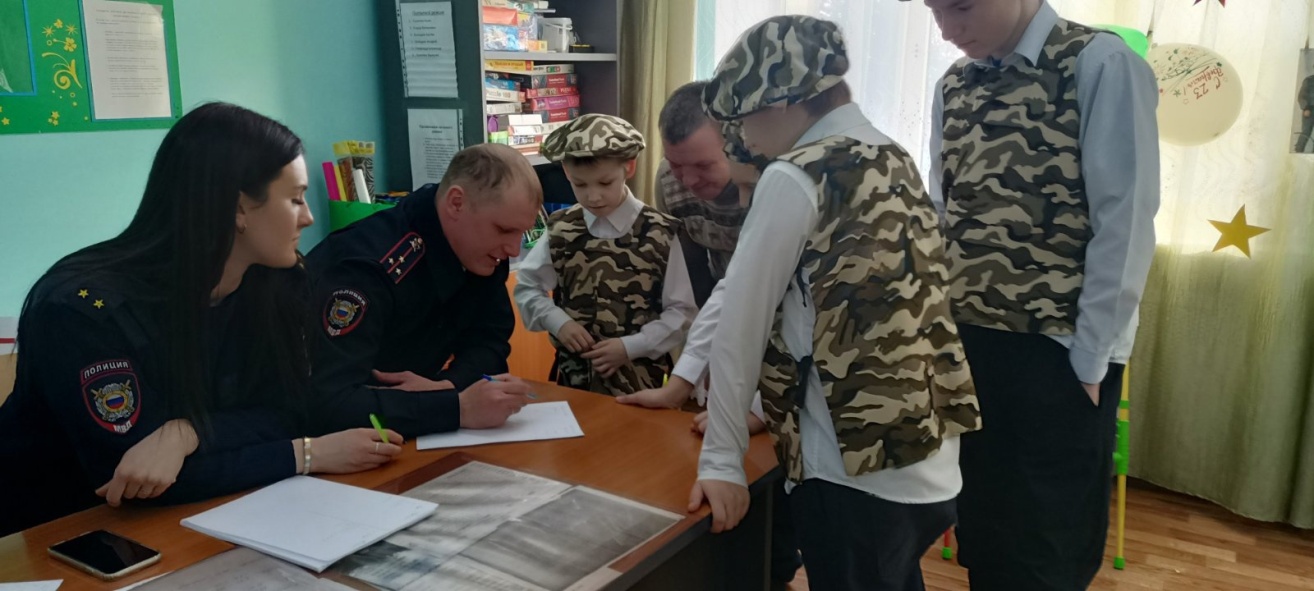 Творческая деятельность
Профессия – это не просто работа, это призвание, которое раскрывает наши таланты, помогает реализовать потенциал и внести свой уникальный вклад в мир.
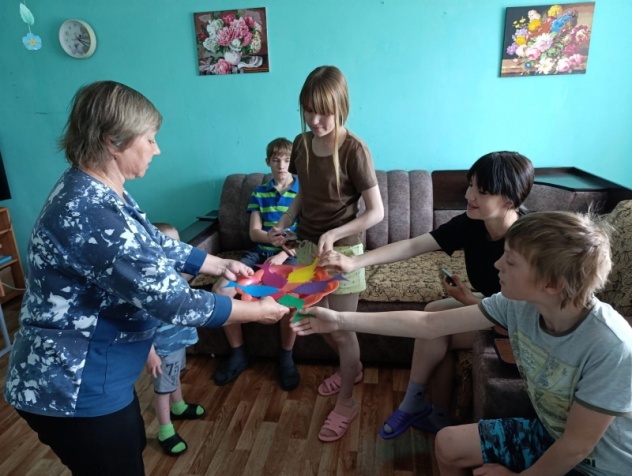 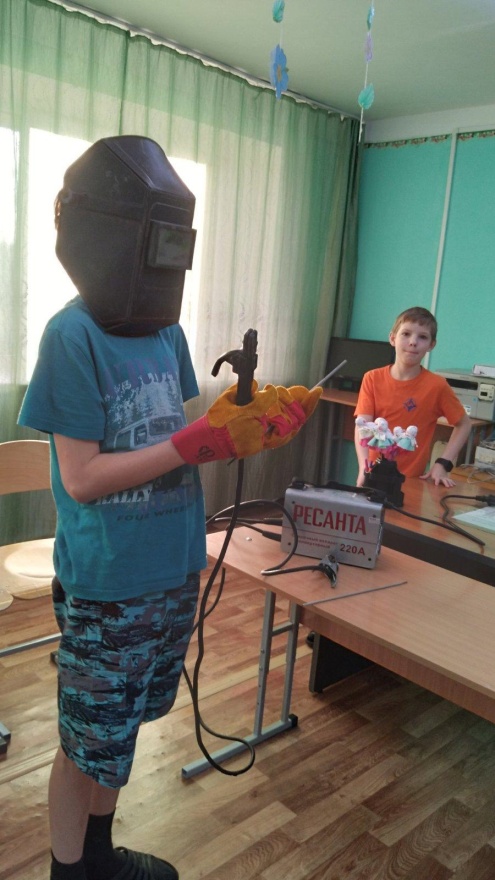 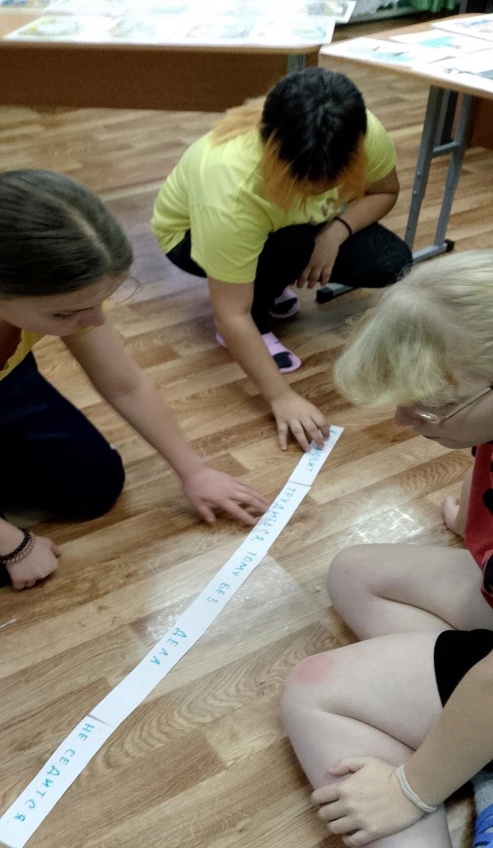